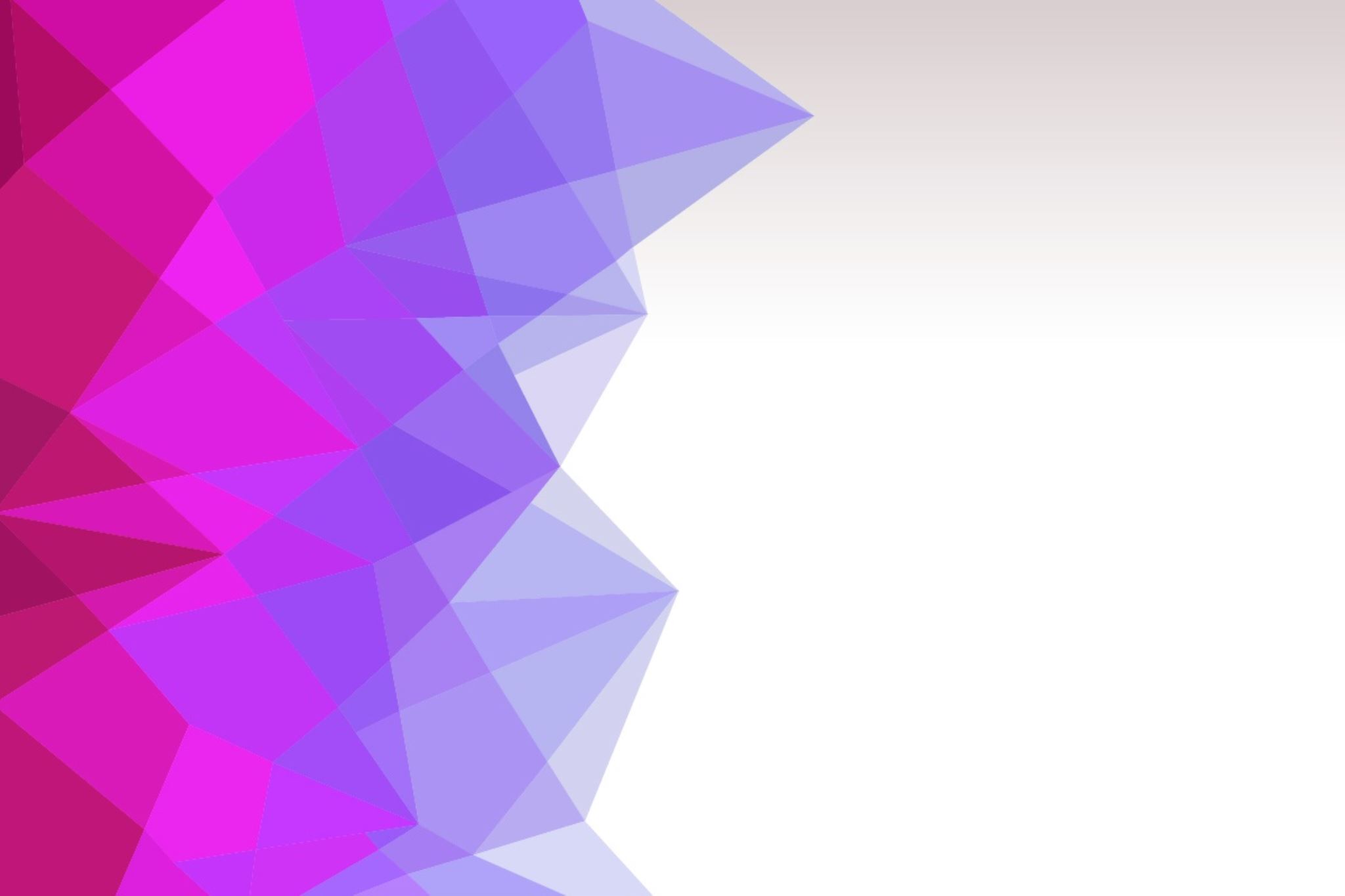 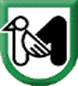 SETTORE SUAM E SOGGETTO AGGREGATORE DELLA REGIONE MARCHE
GUIDA 
ALLA 
CONVENZIONE
N. GARA SIMOG 8974486
FORNITURA DI ARREDI PER UFFICI A RIDOTTO IMPATTO AMBIENTALE E DEI SERVIZI CONNESSI PER LE PUBBLICHE AMMINISTRAZIONI DELLA REGIONE MARCHE
PREMESSA
La Convenzione per l’affidamento della fornitura di arredi per uffici a ridotto impatto ambientale e dei servizi connessi per le Pubbliche Amministrazioni della Regione Marche - Lotto 3, è stipulata dal Settore SUAM e Soggetto Aggregatore, in qualità di Soggetto aggregatore, ai sensi dell’articolo 26 della Legge n. 488 del 1999.

Il Fornitore, mediante la stipula della suddetta Convenzione, è obbligato ad accettare i c.d. Ordinativi di Fornitura emessi dalle Amministrazioni contraenti, i quali rappresentano i contratti attuativi della Convenzione stessa.
DURATA DELLA CONVENZIONE E DEGLI ORDINATIVI DI FORNITURA
La durata della Convenzione è di 36 mesi decorrenti dalla data di stipula della stessa (24/10/2023 – 24/10/2026).

Si precisa che per “durata” della Convenzione si intende il periodo entro il quale l’Amministrazione pubblica interessata può aderire alla Convenzione ed emettere gli “Ordinativi di Fornitura”.

Gli Ordinativi di Fornitura avranno una durata massima di 36 mesi decorrenti dalla data di emissione degli stessi.
OGGETTO DELLA CONVENZIONE
La Convenzione ha per oggetto la fornitura di sedute CPV, 39110000-6 (Sedili, sedie e prodotti affini, parti associate) a ridotto impatto ambientale per uffici.
La fornitura rispetta i “Criteri ambientali minimi per l’affidamento del servizio di fornitura, noleggio ed estensione della vita di arredi per ambienti” di cui al D.M. 23/06/2022 del Ministero della Transizione Ecologica (Gazzetta ufficiale dell’8 agosto 2022). 
In particolare, sono soddisfatte le SPECIFICHE TECNICHE e CLAUSOLE CONTRATTUALI indicate nel D.M. sopracitato.
LISTINO PREZZI E LISTINO FORNITORE
Nel LISTINO PREZZI è già stato applicato il ribasso percentuale del 24,80% agli importi dei prodotti riportati nel Capitolato Tecnico.
Nel LISTINO FORNITORE, invece, agli importi dei prodotti non presenti nel LISTINO PREZZI, va applicato il secondo ribasso presente in offerta economica, percentuale del 40%.
Il LISTINO FORNITORE, per i prodotti non presenti nel LISTINO PREZZI, è ad esclusivo uso (facoltativo e non vincolante) degli Enti aderenti alla Convenzione.
FORNITORE
MOSCHELLA SEDUTE S.R.L.
sede legale in Montorio Al Vomano (TE), Via Piane n. 129, 
P. IVA 01991400670
PEC moschellasedutesrl@legalmail.it

RESPONSABILE DELLA FORNITURA
MASSIMILIANO BATTISTONE
mail info@moschellasedute.it
cell. +39 3334975759
PROCEDURA DI ADESIONE 1/3
L’Amministrazione Contraente dovrà:
Collegarsi al «Profilo del Committente – Soggetto Aggregatore SUAM», tramite il seguente link: https://www.regione.marche.it/Entra-in-Regione/Profilo-del-committente-Soggetto-Aggregatore-SUAM/Convenzioni-attive 
Cliccare sulla Convenzione «ARREDI» e prendere visione dell’intera documentazione;
Scaricare, compilare e inviare a SUAM tramite PEC il modello CONFERMA DI ADESIONE;
PROCEDURA DI ADESIONE 2/3
Attendere il NULLA OSTA alla CONFERMA DI ADESIONE da parte di SUAM;
Dopo aver ottenuto il NULLA OSTA, l’Amministrazione dovrà registrarsi nella piattaforma Appalti&Contratti https://appaltisuam.regione.marche.it/Appalti/  (si veda il Manuale Operativo per l’adesione sulla piattaforma GT- SUAM) e creare la procedura di adesione;
Dalla piattaforma scaricare e compilare il modello ORDINATIVO DI FORNITURA da inviare via PEC al Fornitore e per conoscenza alla SUAM;
PROCEDURA DI ADESIONE 3/3
Caricare in piattaforma l’ORDINATIVO DI FORNITURA e acquisire il RIEPILOGO DI ADESIONE generato automaticamente dalla piattaforma;
Inviare tramite PEC al fornitore e per conoscenza alla SUAM, l’ORDINATIVO DI FORNITURA e il RIEPILOGO DI ADESIONE. 
Procedere con la/e RICHIESTA DI CONSEGNA compilando il modello scaricabile dalla piattaforma
CONFERMA DI ADESIONE
È il documento mediante il quale l’Amministrazione contraente conferma alla SUAM la sua intenzione di aderire alla Convenzione. La CONFERMA DI ADESIONE deve essere sottoscritta da un soggetto autorizzato ad impegnare formalmente e legalmente la stessa.
In essa l’Amministrazione fornirà i seguenti elementi:
L’importo presunto di adesione alla Convenzione; 
Il termine entro cui sarà emesso l’Ordinativo di Fornitura;
Il nominativo ed il contatto di posta elettronica del Referente dell’Amministrazione, cui è demandato il compito di monitorare e controllare la corretta e puntuale esecuzione del Servizio e di gestire i rapporti con il Fornitore.
NULLA OSTA
È l’atto con cui la SUAM accantona la quota parte di massimale necessaria a soddisfare il fabbisogno dell’Amministrazione contraente.
Viene inviato tramite PEC all’Amministrazione contraente entro 5 giorni lavorativi dal ricevimento della CONFERMA DI ADESIONE.
Con questo atto l’Amministrazione contraente viene autorizzata a contattare direttamente il Fornitore.
ORDINATIVO DI FORNITURA 1/2
È l’atto in forma elettronica, sottoscritto da un soggetto autorizzato ad impegnare legalmente e formalmente l’Amministrazione Contraente, che viene inviato al Fornitore. 
Costituisce il documento contrattuale che formalizza l’accordo tra le Amministrazioni Contraenti e il Fornitore ed assume, come previsto dall’art. 26 L. 488/1999, la valenza di Contratto Attuativo della Convenzione.
Le singole Amministrazioni Contraenti potranno emettere gli Ordinativi di Fornitura solamente durante la validità della Convenzione. 
L’Amministrazione Contraente ha facoltà di emettere, in relazione ad ogni Conferma di Adesione sottoscritta, uno o più Ordinativi di Fornitura fino alla concorrenza dell’importo ivi previsto. 
L’Amministrazione Contraente non è obbligata a raggiungere l’importo indicato nella Conferma di Adesione e il Fornitore non può vantare alcuna pretesa al riguardo.
ORDINATIVO DI FORNITURA 2/2
Al momento della stipulazione dell’Ordinativo di Fornitura, l’Amministrazione Contraente liquiderà, a favore della Regione Marche, l’importo previsto nel Prospetto economico per gli incentivi ex art. 113 commi 2 e 5 del D.lgs. n. 50/2016, quantificato secondo le indicazioni contenute nella Conferma di adesione.
Nei casi in cui l'Amministrazione Contraente ritenga di non emettere Ordinativi di Fornitura per un importo complessivo pari a quello indicato nella Conferma di Adesione, è tenuta celermente a comunicare al RUP della Convenzione, tramite PEC, l'importo residuo che non utilizzerà. 
Qualora nel corso della durata della Convenzione per l’Amministrazione Contraente si renda necessario integrare la Conferma di Adesione, potrà inviare una (o più) ulteriore Conferma di Adesione cui seguiranno successivi Ordinativi di Fornitura.
CONTATTI SUAM
La presente guida è predisposta al solo fine di facilitare la corretta attivazione dei servizi, pertanto si raccomanda di prendere attenta visione della Convenzione e dei documenti allegati nonché della documentazione di gara.
Per ulteriori informazioni e chiarimenti è possibile contattare: 
REGIONE MARCHE – SETTORE SUAM E SOGGETTO AGGREGATORE
	E-mail: soggettoaggregatore@regione.marche.it
	PEC: regione.marche.suam@emarche.it
	TEL: 071 806 7330
La struttura ha sede ad Ancona in P.zza Cavour n. 23 - CAP 60121
ASSISTENZA PIATTAFORMA APPALTI&CONTRATTI
Per informazioni di carattere tecnico e per chiarimenti sull’uso della Piattaforma APPALTI&CONTRATTI è possibile contattare l’assistenza TASK ai seguenti recapiti:
	Tel: 0733 280 140
	 E-mail: assistenza.appalti@sinp.net